MGM Institute of Physiotherapy  Aurangabad
MAHATMA GANDHI MISSION
Didactic Lecture
Cervical special tests
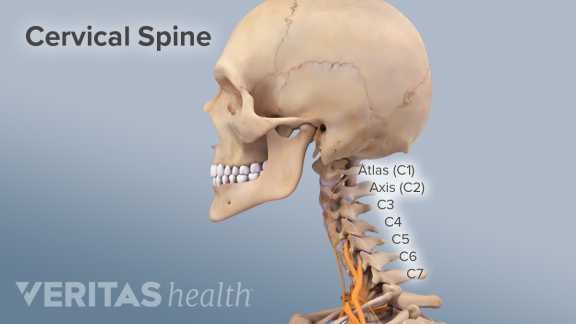 Dr. surendra Wani 
Dept. Of Musculoskeletal Physiotherapy
MGM Institute Of Physiotherapy
Chh. Sambhajinagar
SKW
Objectives
To understand and demonstrate the procedure for performing Cervical spine special tests.
SKW
Distraction test :-
Purpose :- cervical radiculopathy 
Test position :- supine or sitting upright 
Technique :-





Positive test :- if pain is relieved .
If increased pain :- muscle spasm ,sprain ,strain etc
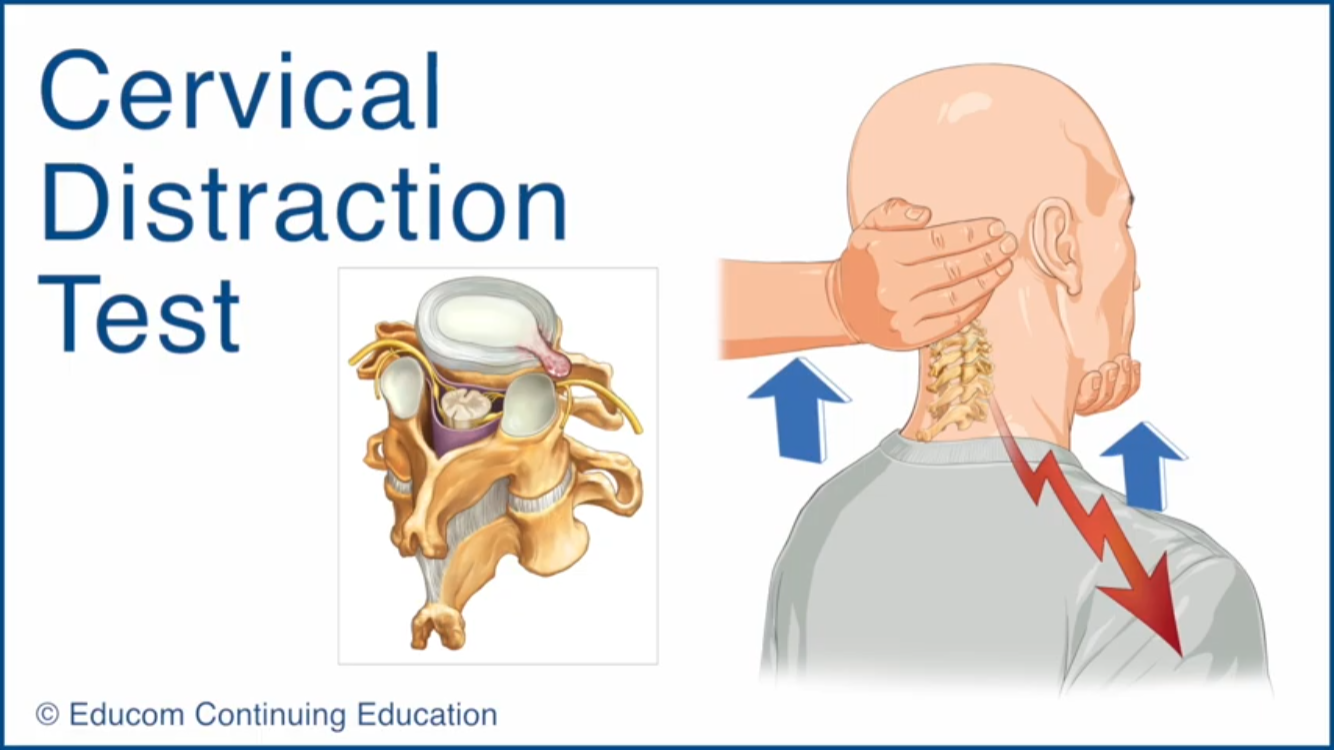 SKW
Foraminal compression (Spurling’s) test  :-
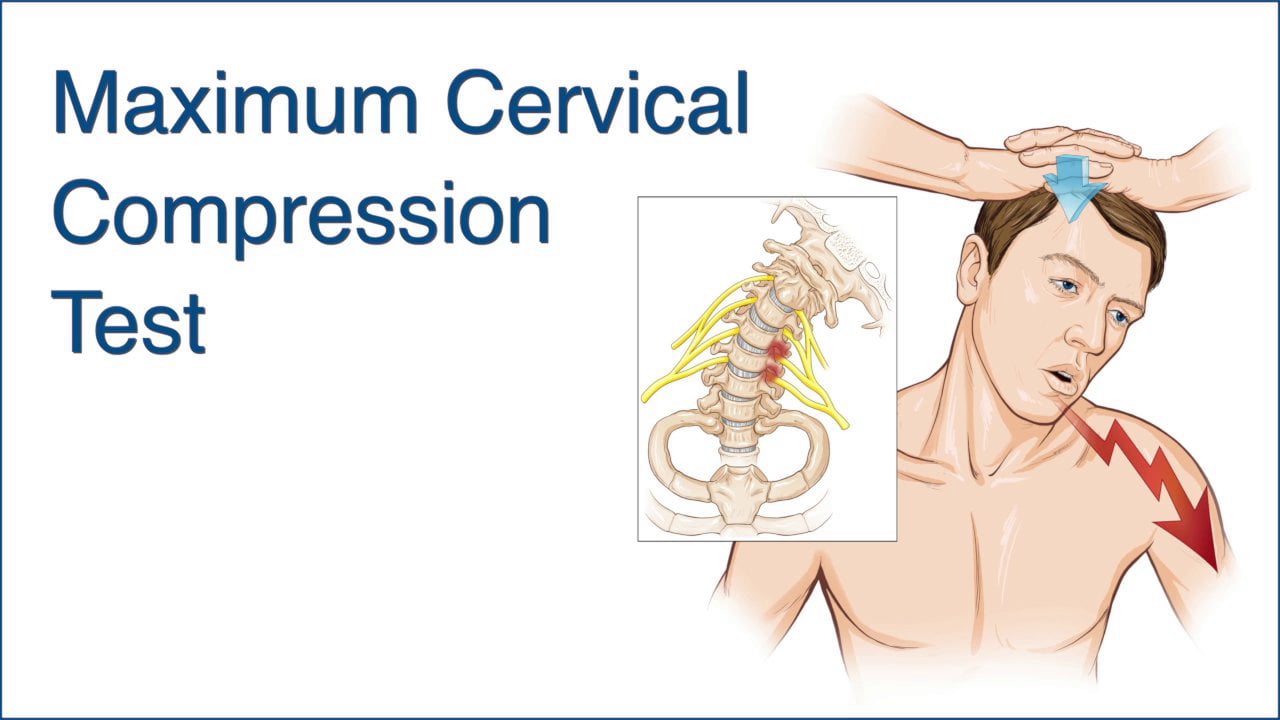 Test position :- upright sitting 
Technique :- 
1st stage :- compression with head in neutral 
2nd stage :- axial compression with head in extension 
3rd stage :- axial compression with head in extension and rotation .

Positive test :- provoke symptoms 
Stenosis, cervical spondylosis , osteophytes, inflamed
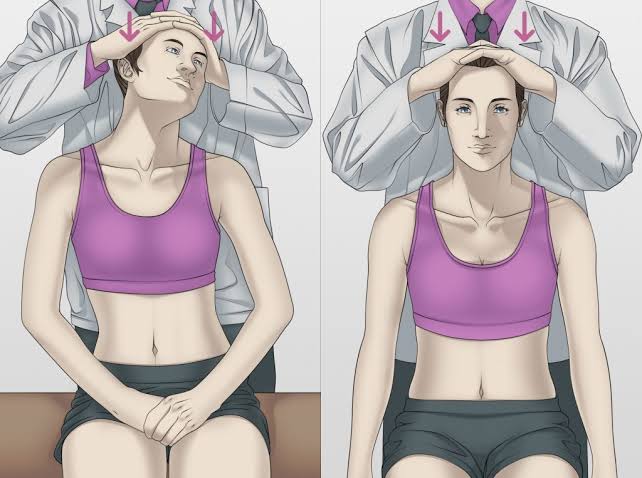 SKW
Upper limb neurodynamic tests :-
SKW
ULNT1:-
SKW
ULNT2 :-
SKW
ULNT3 :-
SKW
ULNT4 :-
SKW
Romberg test :-
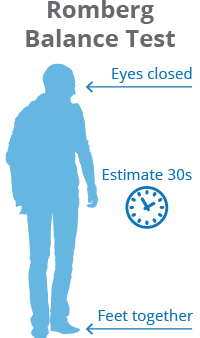 Test position :-  standing with eyes closed.
Position held for 20-30sec.
If body begins to sway excessively or patient loses balance , test is considered positive for an upper motor neuron lesions.
SKW
Lhermitte sign :-
For UMN lesion 
Test position : long sitting position.
Procedure:-






Positive test :- sharp , electric shock like pain down the spine 
Indicates meningeal irritation or cervical myelopathy .
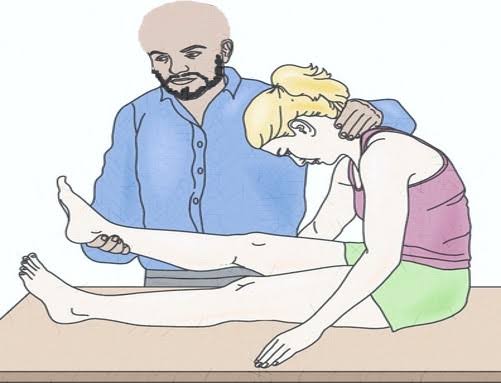 SKW
Tests for vascular signs and symptoms :-
Vertebral artery ( cervical quadrant ) test :-
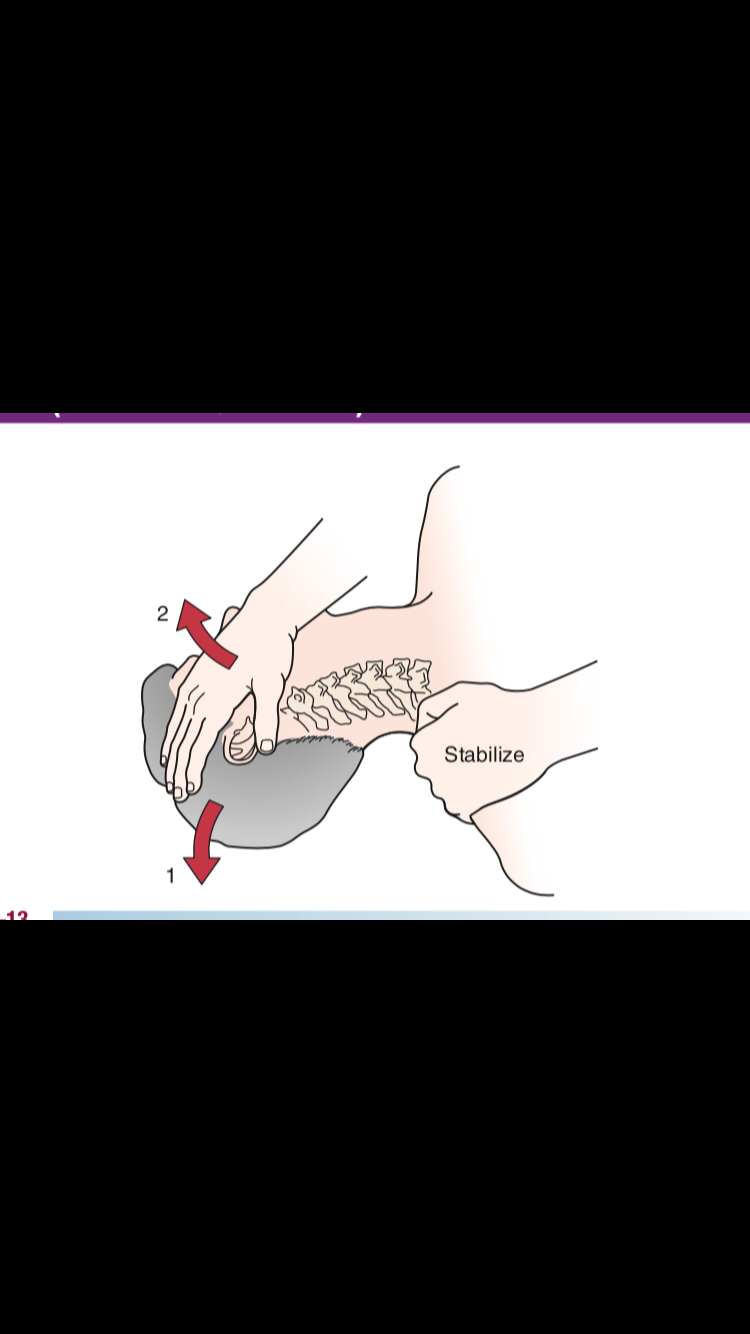 SKW
Test for cervical instability :-
Anterior shear or sagittal stress test :- 

To test integrity of supporting ligamentous & capsular tissues of cervical spine.
Patient position : supine with head in neutral.
Test procedure :-






Positive test :- nystagmus, pupillary changes, dizziness, soft end feel, nausea , facial or lip paresthesia .
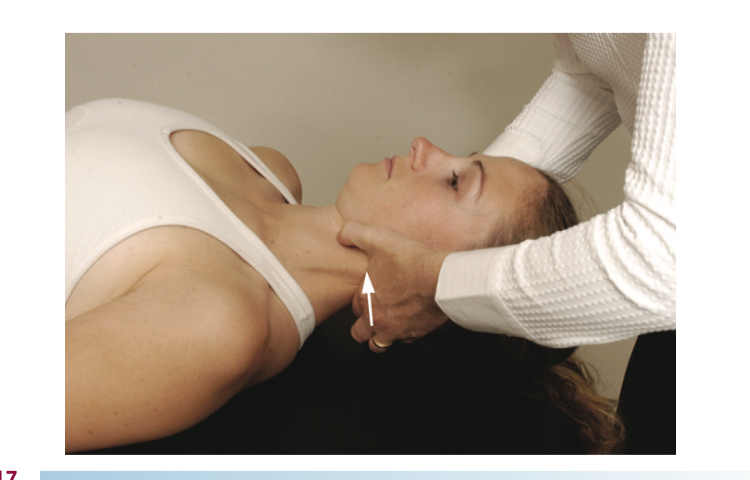 SKW
SUMMARY & Questions
Describe the types of ULTT in details. 7 Marks
Special tests for cervical spondylosis.
Quadrant test
SKW
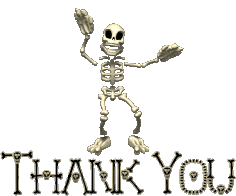 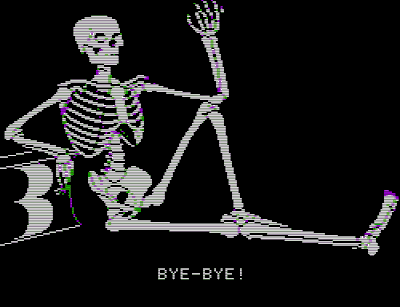 SKW